Cyber forensics principles
Jayaram P

    CDAC
31 July 2020
1
Plan

Cyber Crime
Cyber Forensics Steps
Live Forensics
31 July 2020
2
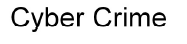 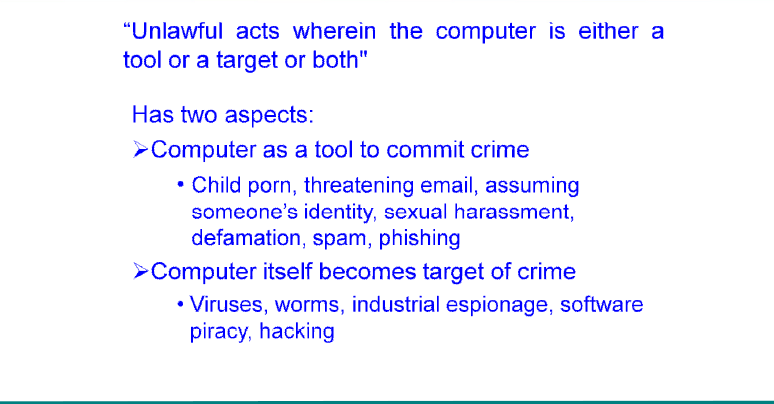 31 July 2020
3
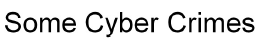 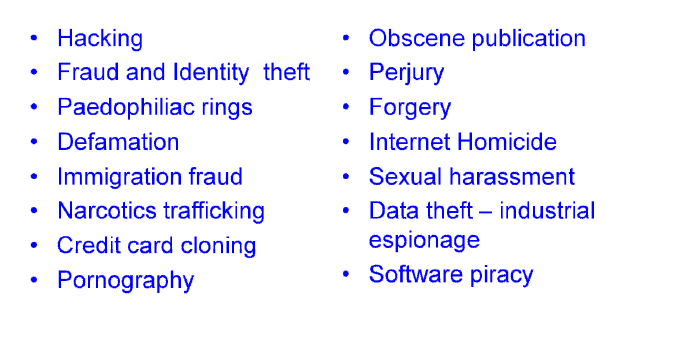 31 July 2020
4
[Speaker Notes: Perjury - the offence of wilfully telling an untruth or making a misrepresentation under oath.

Internet homicide- refers to killing in which victim and perpetrator met online, in some cases having known each other previously only through the Internet.
     Ex:- Blue wale]
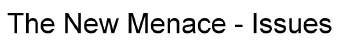 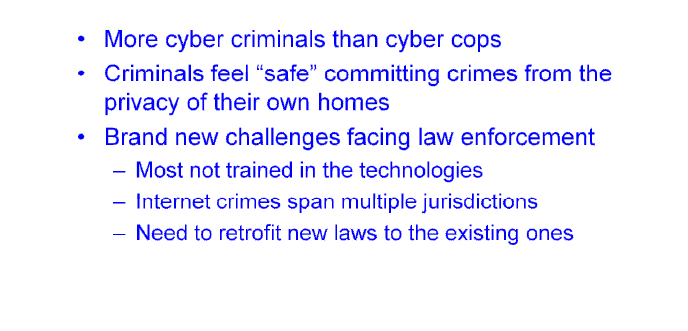 31 July 2020
5
[Speaker Notes: paedophile ring - a group of people who take part in illegal sexual activity involving children]
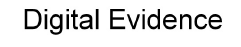 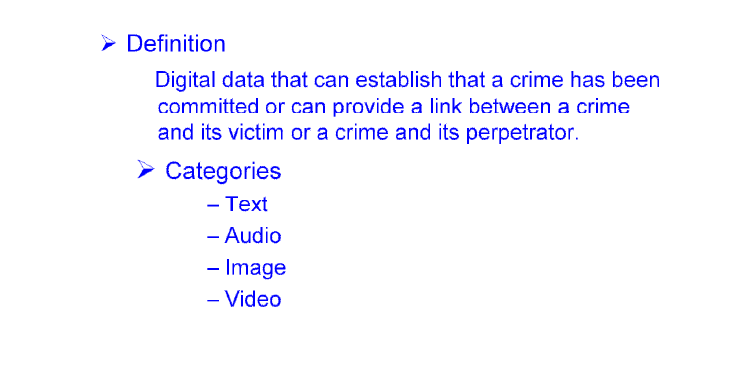 31 July 2020
6
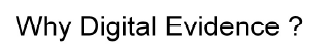 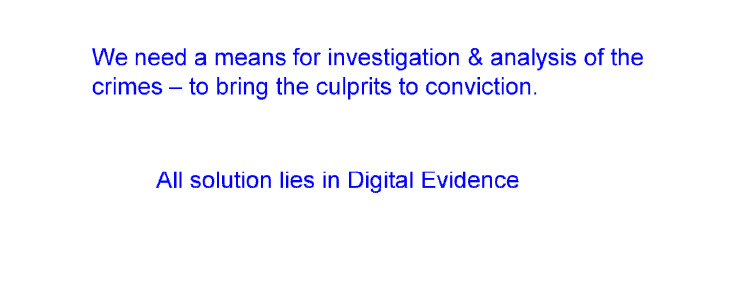 31 July 2020
7
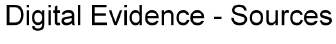 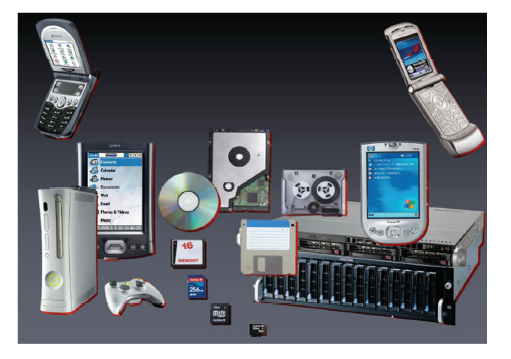 31 July 2020
8
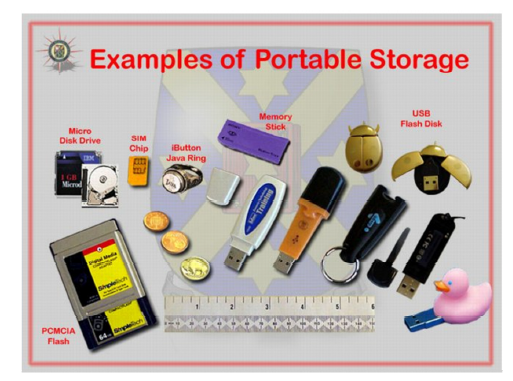 31 July 2020
9
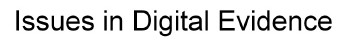 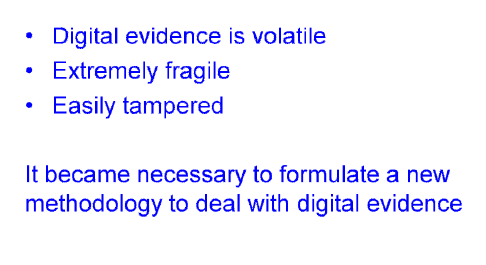 31 July 2020
10
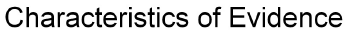 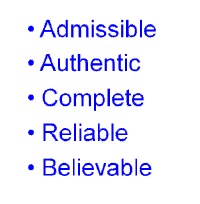 31 July 2020
11
[Speaker Notes: Admissible - acceptable or valid, especially as evidence in a court of law.
Authentic - of undisputed origin and not a copy; genuine.]
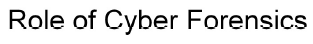 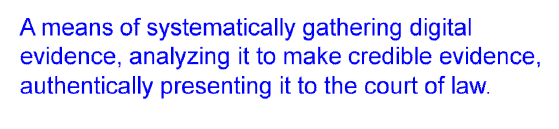 31 July 2020
12
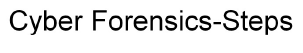 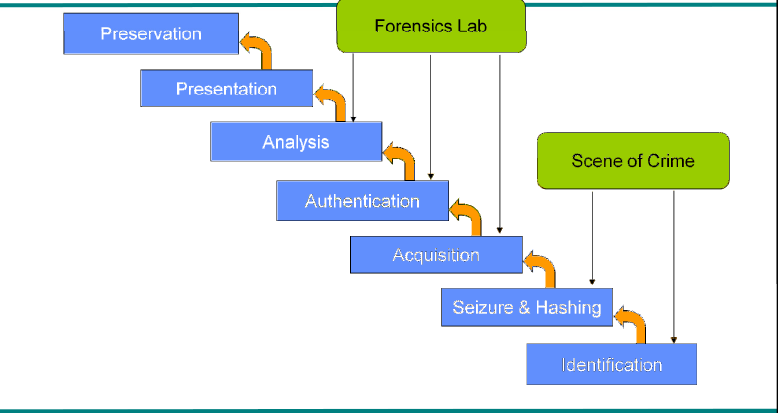 31 July 2020
13
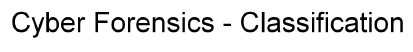 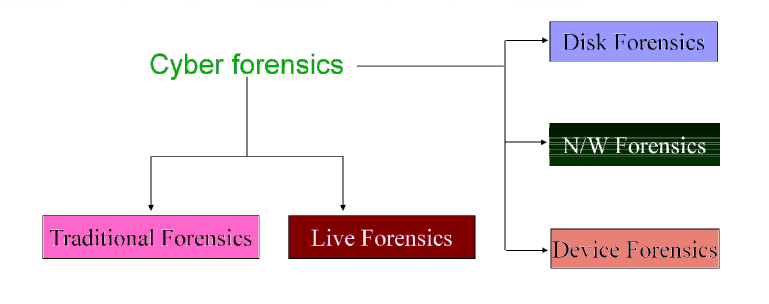 31 July 2020
14
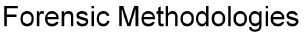 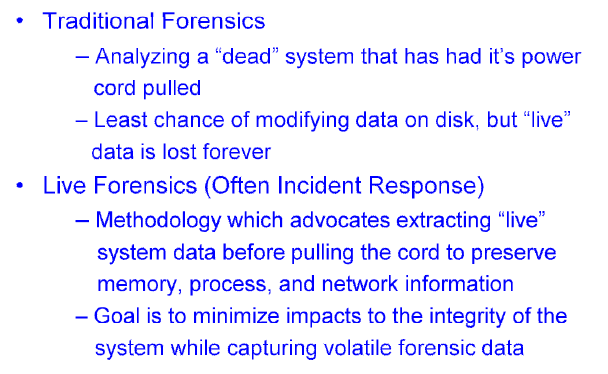 31 July 2020
15
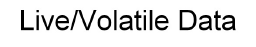 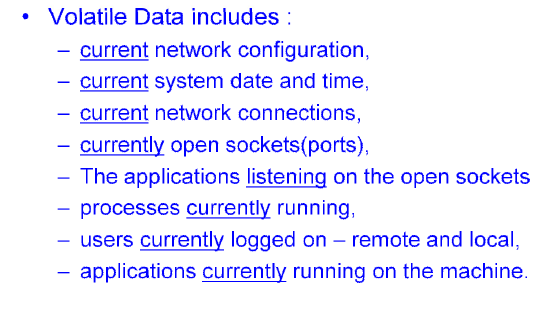 31 July 2020
16
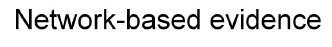 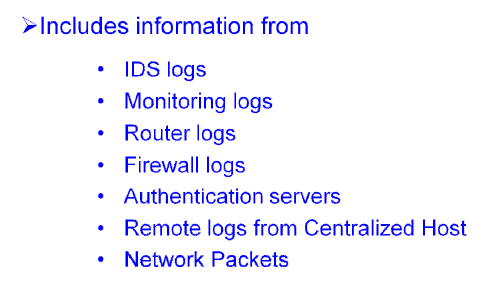 31 July 2020
17
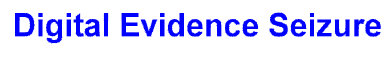 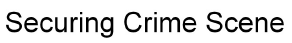 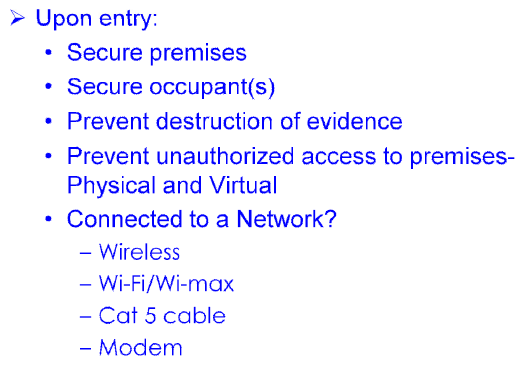 31 July 2020
18
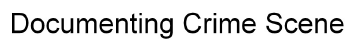 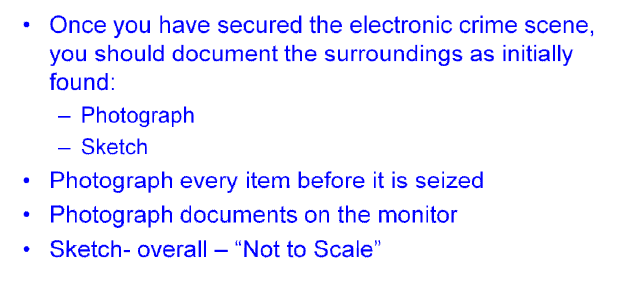 31 July 2020
19
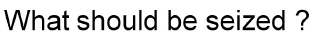 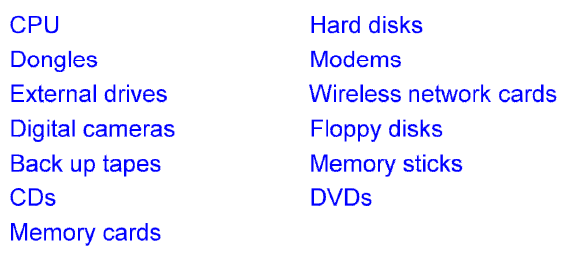 31 July 2020
20
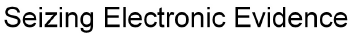 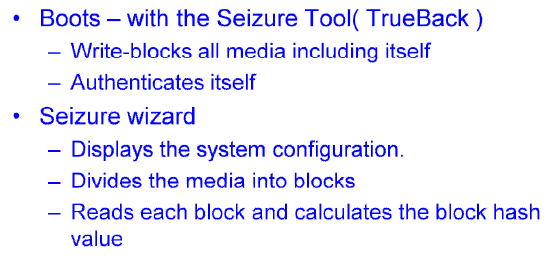 31 July 2020
21
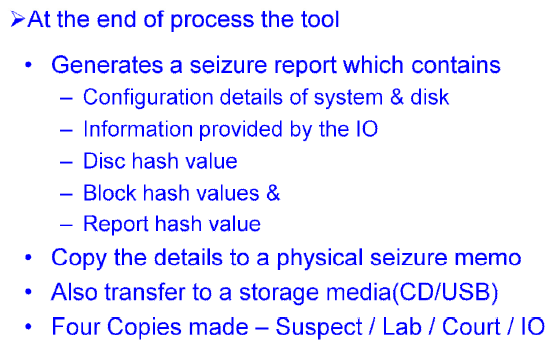 31 July 2020
22
[Speaker Notes: IO -  Incharge Officer.]
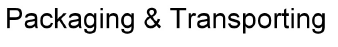 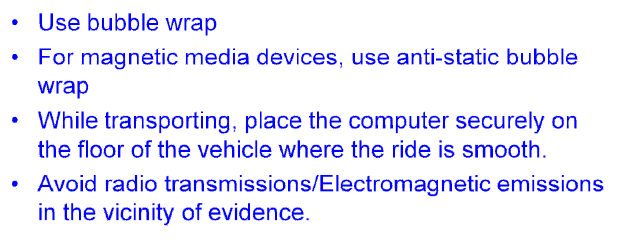 31 July 2020
23
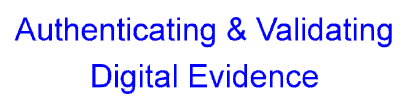 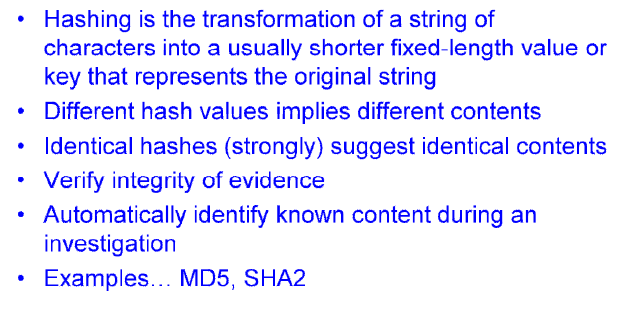 31 July 2020
24
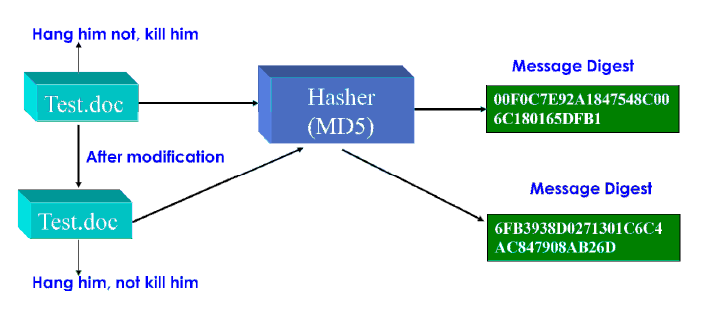 31 July 2020
25
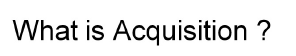 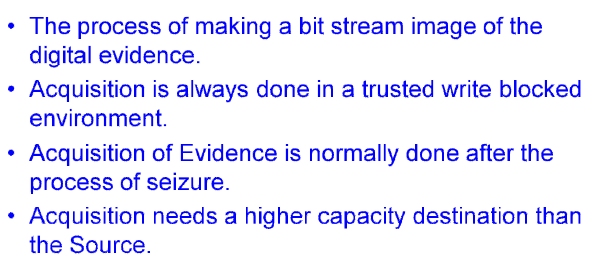 31 July 2020
26
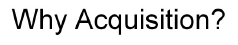 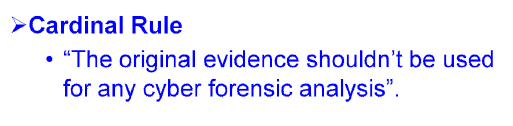 31 July 2020
27
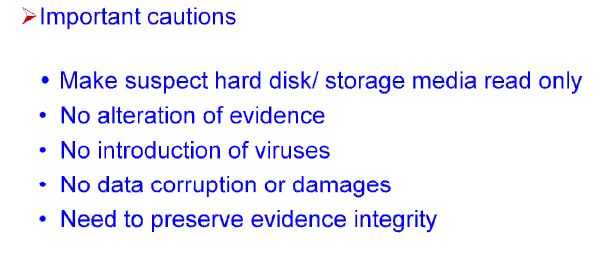 31 July 2020
28
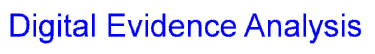 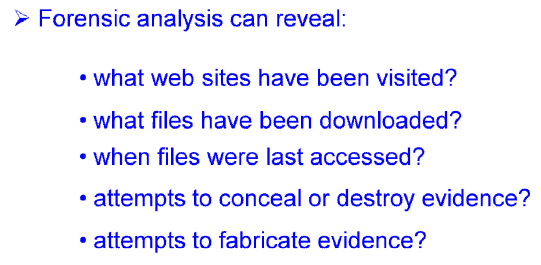 31 July 2020
29
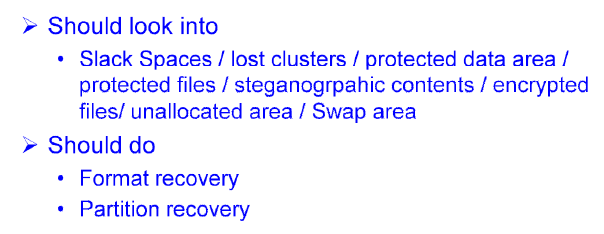 31 July 2020
30
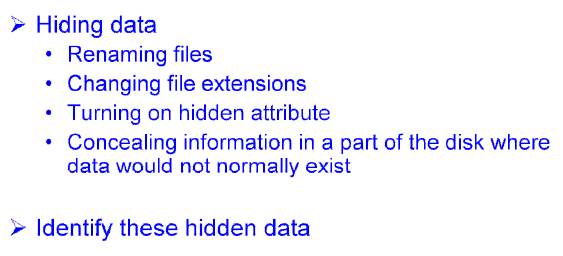 31 July 2020
31
Live Forensics
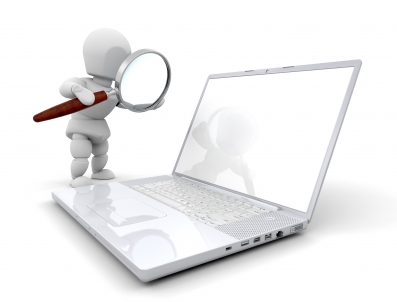 31 July 2020
32
Live Forensics - Challenges
Need access to the system

 Minimize impact on system.

 Some tools leave footprint and hence proper audit/notes to be made. 

 Timely evidence acquisition and analysis.
31 July 2020
33
Conducting Live Forensics
Retrieval of volatile data
Forensic imaging of live system
Analysis of evidence collected
31 July 2020
34
Scenario : Ongoing Crime
Want to catch them “in the act”
See how things change (web pages, file access times, registry, memory, etc.)
Want to understand:
How they got in
What they compromised
Where they are
Who they are
31 July 2020
35
Live Data
System time
  Logged-on user(s)
  Open files
  Network information
  Network connections
  Process information
  Process-to-port mapping
Process memory
 Network status
 Clipboard contents
 Service/driver information
 Command history
 Mapped drives
 Shares
31 July 2020
36
Non-volatile Data
Event logs
  Registry
  Disks
31 July 2020
37
Memory Acquisition
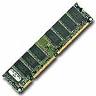 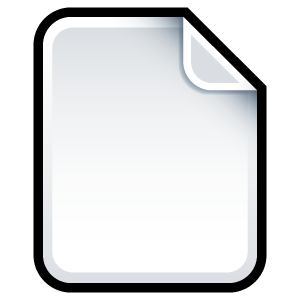 Perform Ram Dump to a file [Using Tools like DumpIt, mdd etc]
Dump file
Dump File Analysis
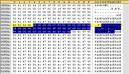 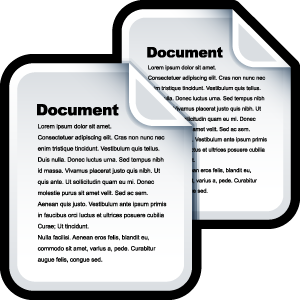 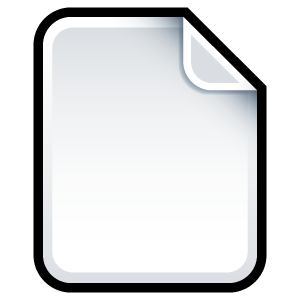 Report Generation
Dump file
Analyzed using tools (eg.Volatility , Win-LiFT)
Memory Analysis
31 July 2020
38
Live Forensics Tools
31 July 2020
39
C-DAC’s Win-LiFT

 COFEE(Computer Online Forensic Evidence Extractor )

 EnCase Portable
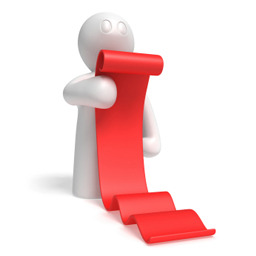 31 July 2020
40
https://cyberforensics.in/
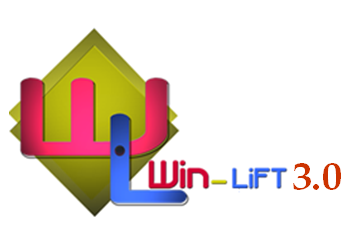 31 July 2020
41
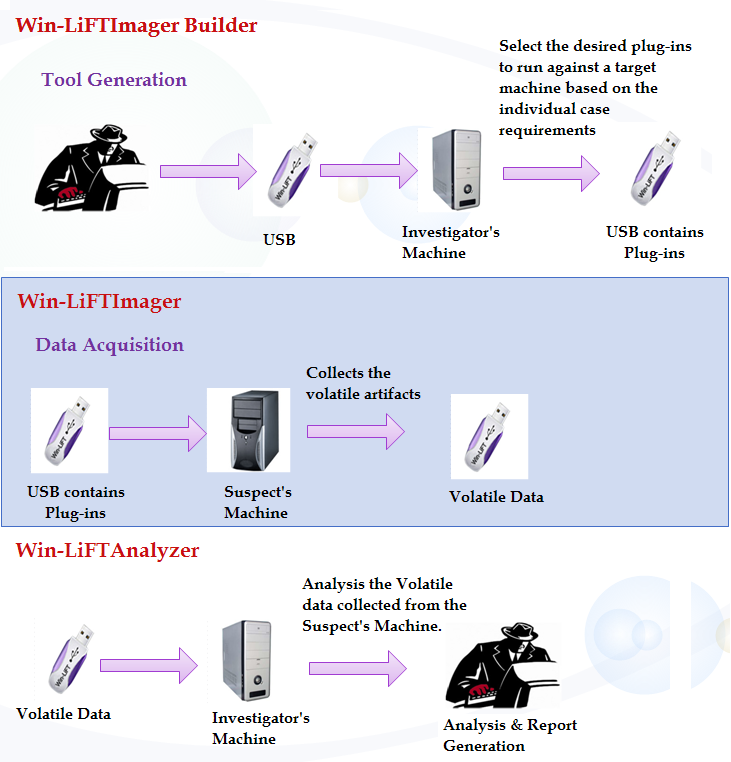 Investigator’s Machine
Suspect’s Machine
Investigator’s Machine
31 July 2020
42
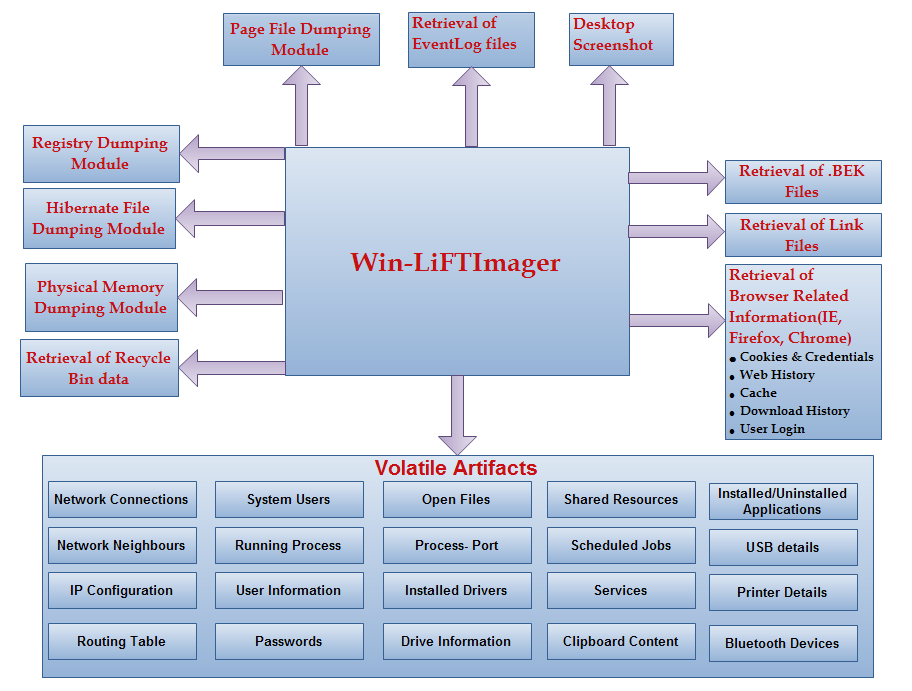 31 July 2020
43
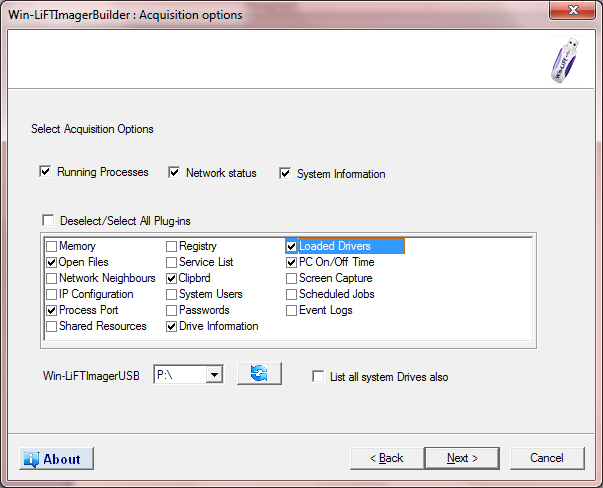 31 July 2020
44
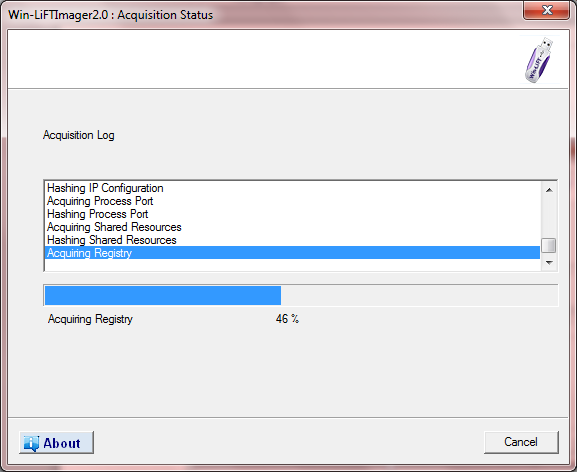 31 July 2020
45
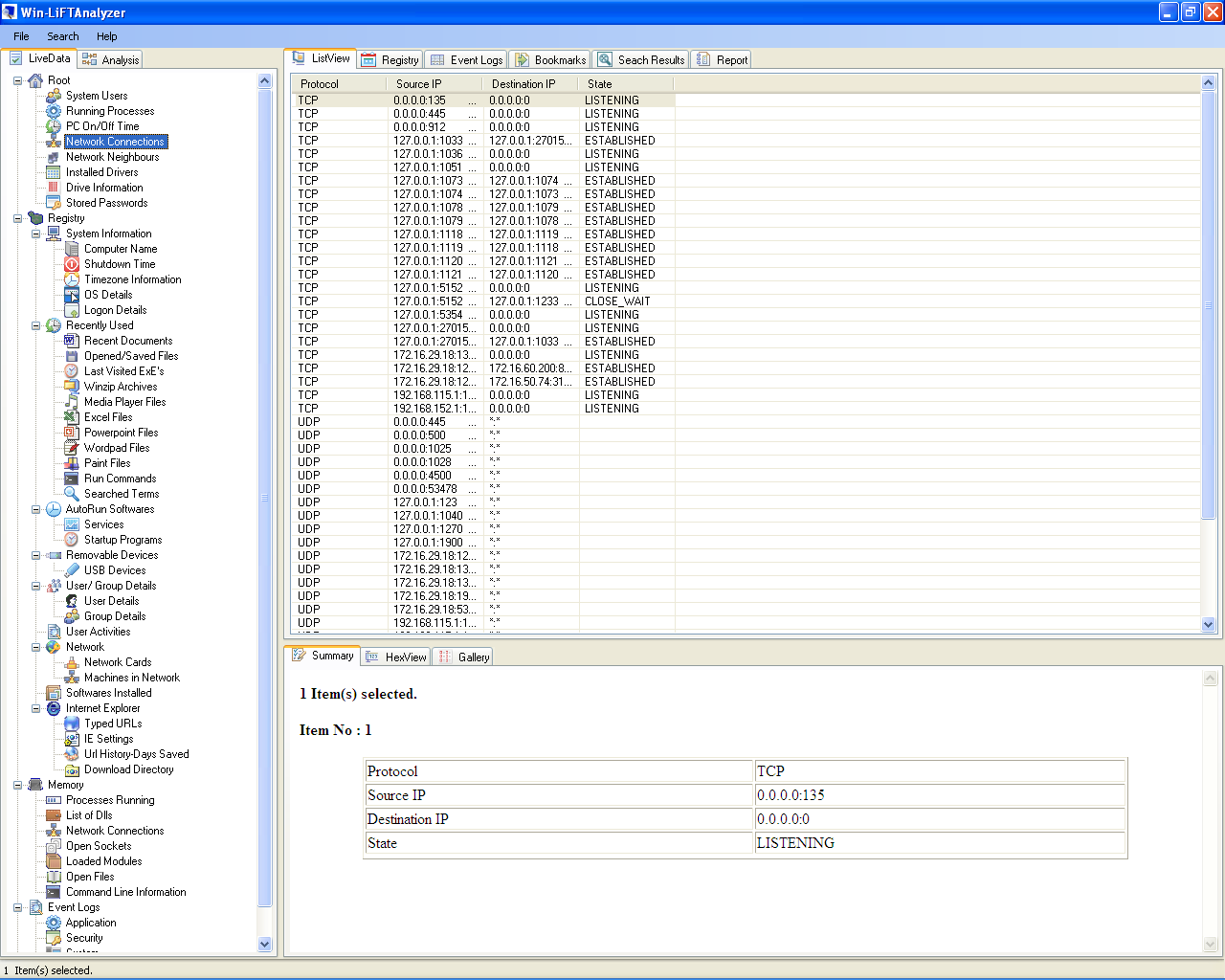 31 July 2020
46
Live Forensic Tools - COFEE
31 July 2020
47
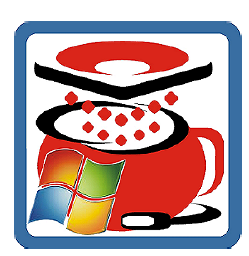 Easy to use
 Capture important "live" computer evidence
 Special forensics expertise not needed.
Computer Online Forensics Evidence Extractor
31 July 2020
48
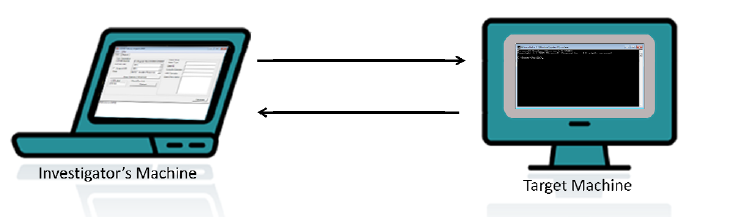 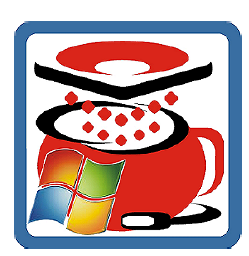 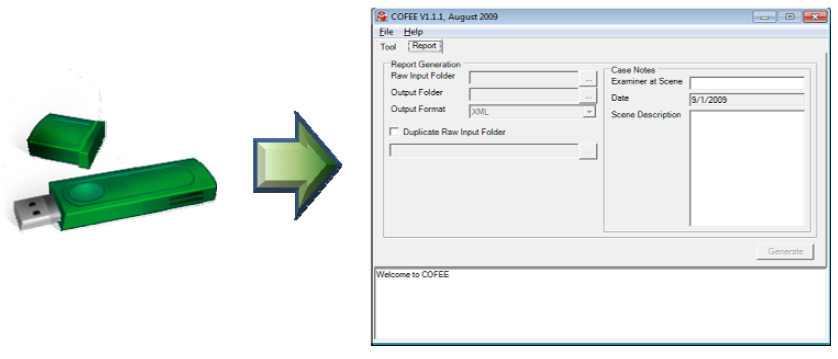 Computer Online Forensics Evidence Extractor
31 July 2020
49
Live Forensic Tools - Encase Portable
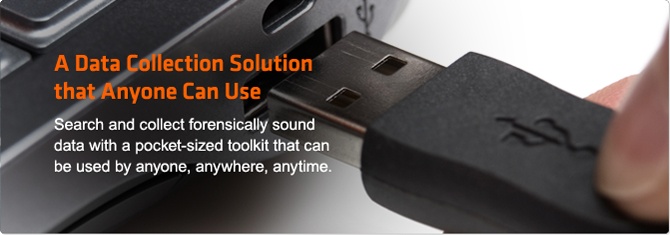 Easy to Use
 Forensically Sound
 Ultra-Portable
 Stealth
31 July 2020
50
Forensic Tools  in Kali Linux
31 July 2020
51
More than 200 penetration testing tools are packaged in Kali Linux.
More than 20 tools for forensics packaged inside Kali Linux.

Binwalk tool:
searches a specified binary image for executable code and files.
Bulk extractor tool:
Extracts credit card numbers, URL links, email addresses etc..
Works on compressed data and incomplete or damaged data.
HashDeep tool:
For hashing of files.
Magic rescue tool:
Performs scanning operations on a blocked device.
Recovers files deleted or from corrupted partition.
Guymager tool:
Used to acquire media for forensic imagery
31 July 2020
52
Pdfid tool:
Scans pdf files for specific keywords.

7. Pdf-parser tool:
8. Peepdf tool:

9. Autopsy tool:
An autopsy is all in one forensic utility for fast data recovery and hash filtering.
This tool carves deleted files and media from unallocated space.

10. img_cat tool:
31 July 2020
53
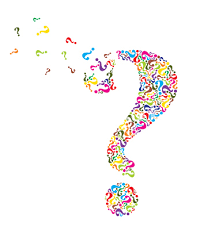 Thank You
jayaram@cdac.in
31 July 2020
54